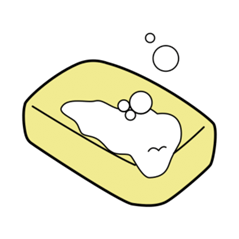 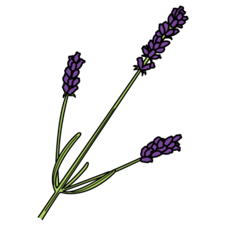 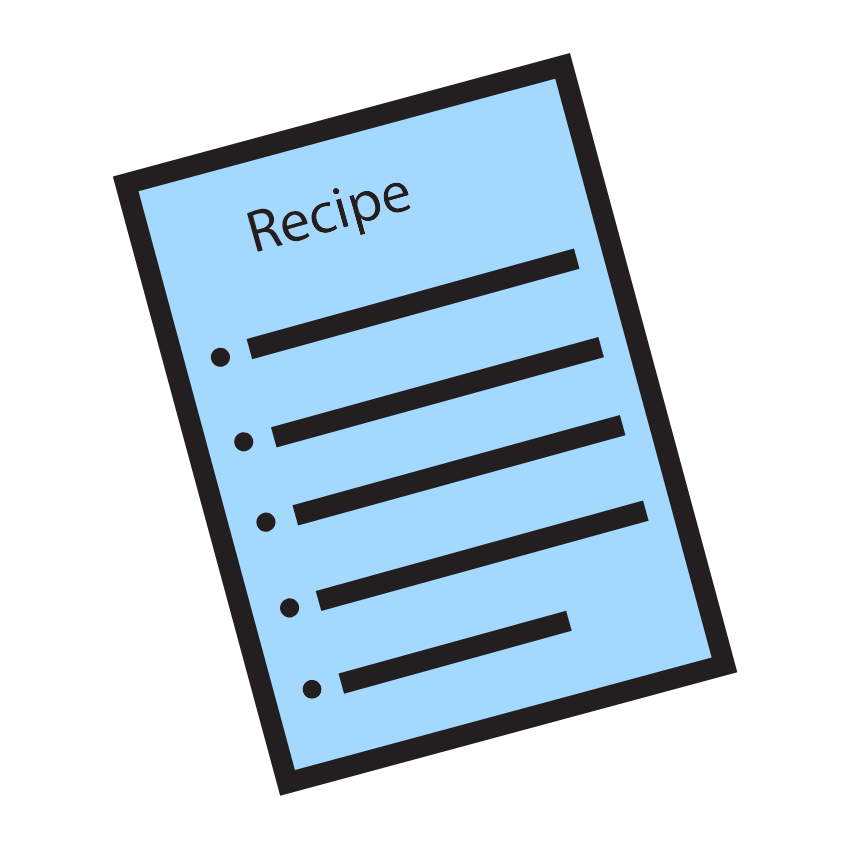 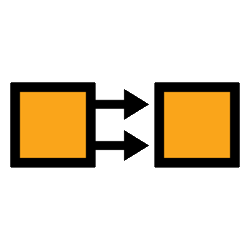 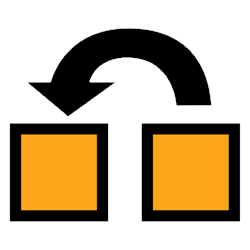 RECEPT ZA SAPUN OD LAVANDE
PRIBOR
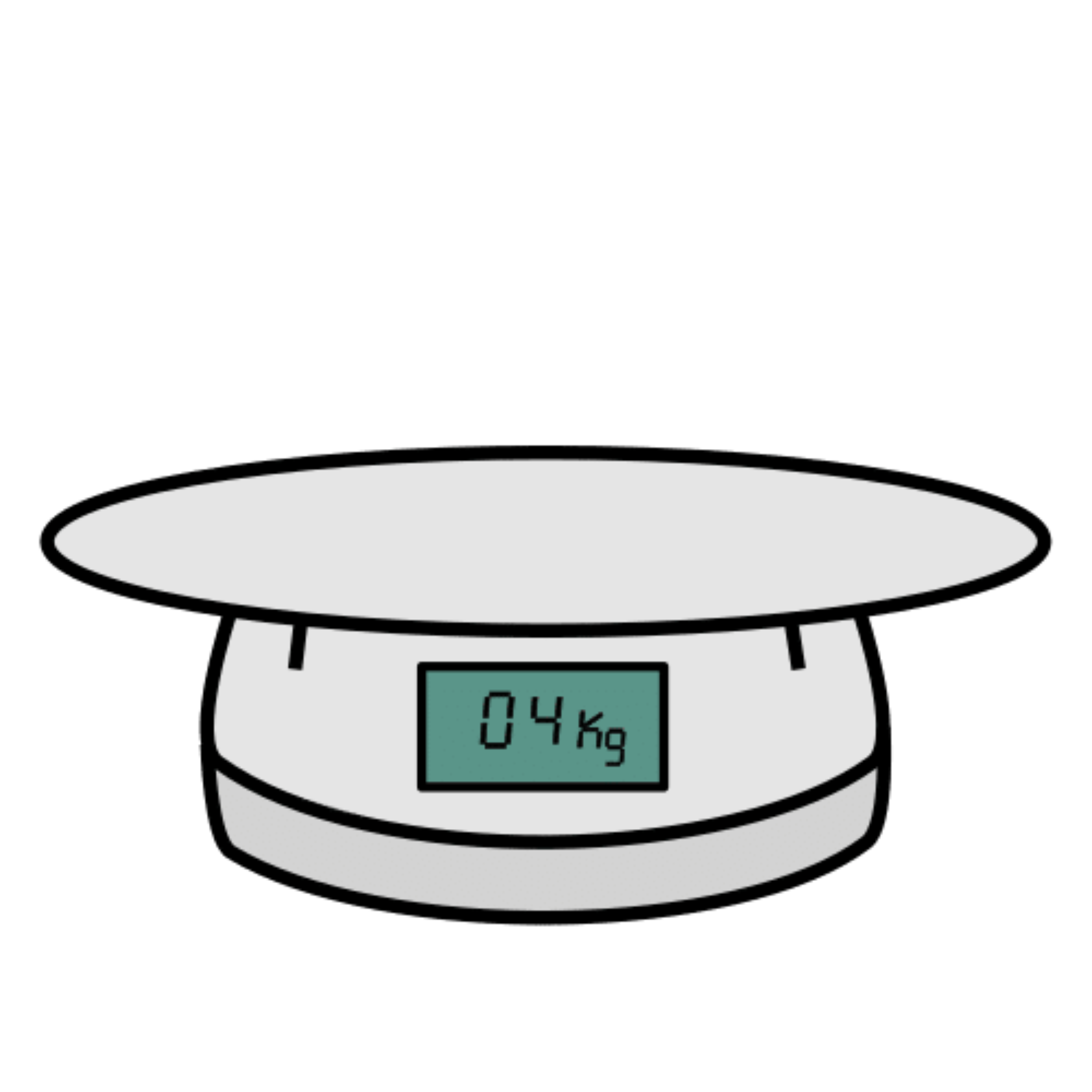 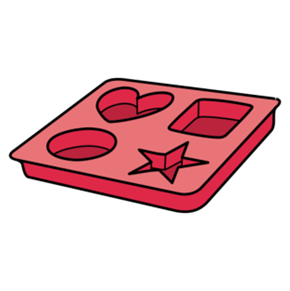 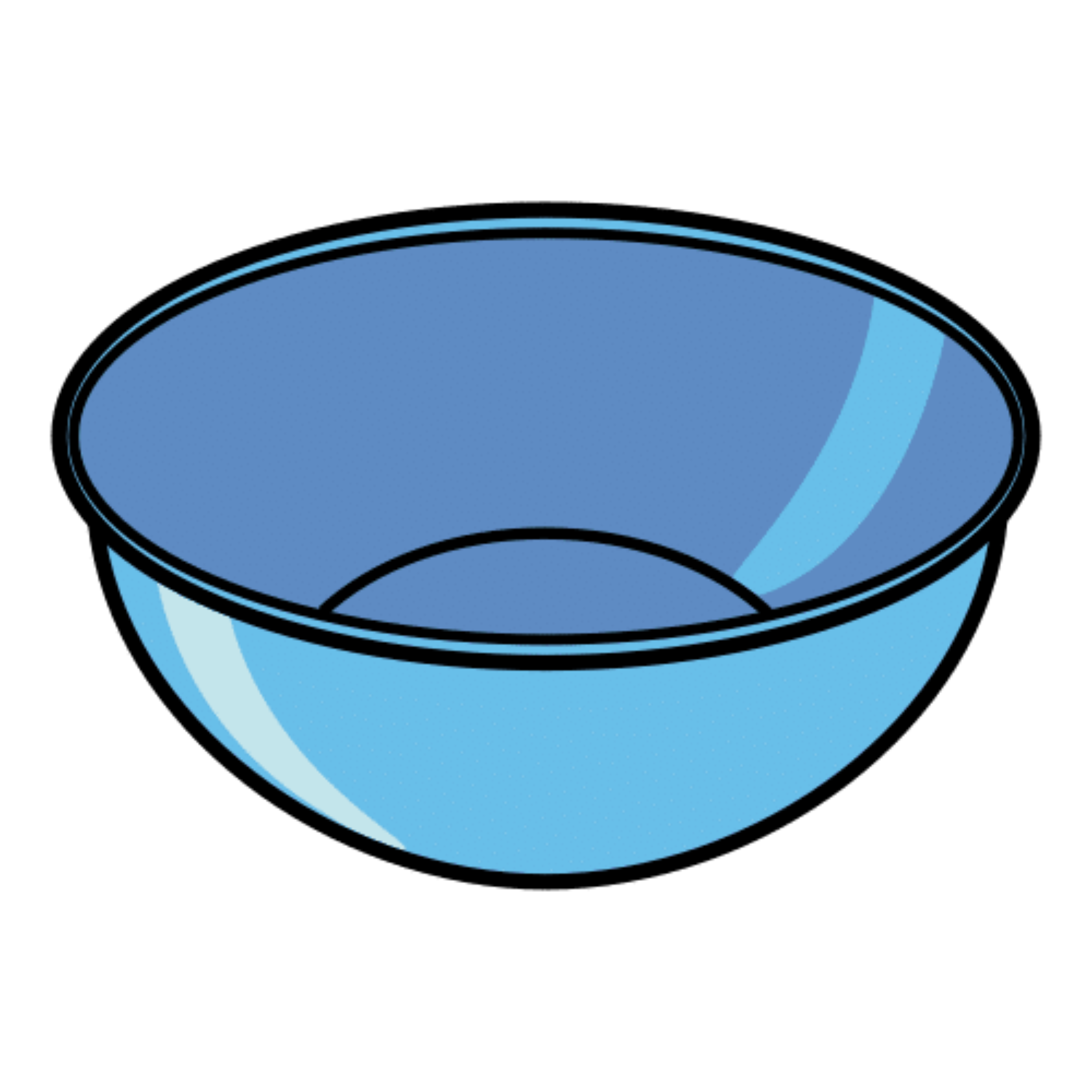 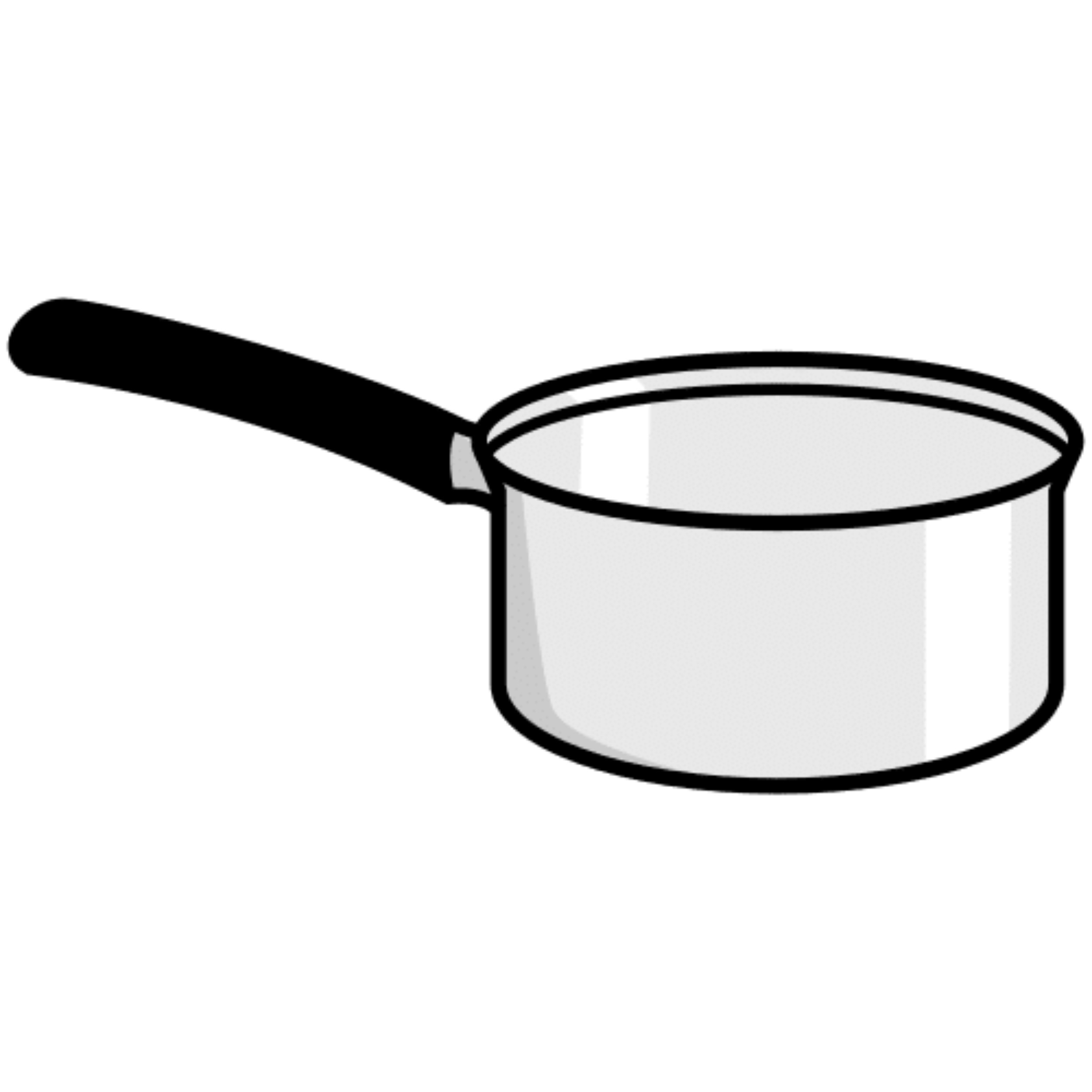 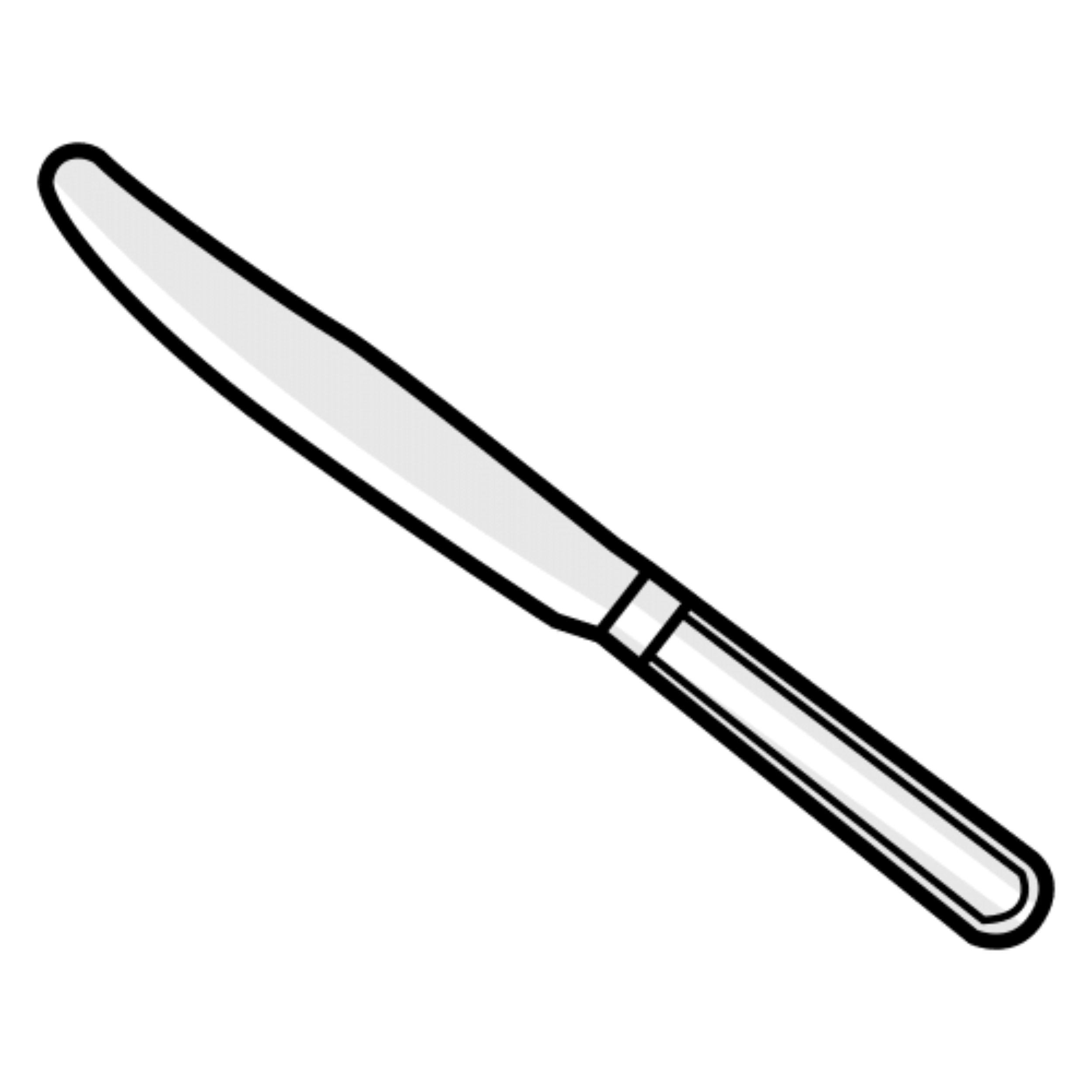 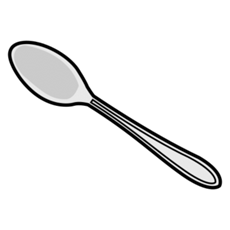 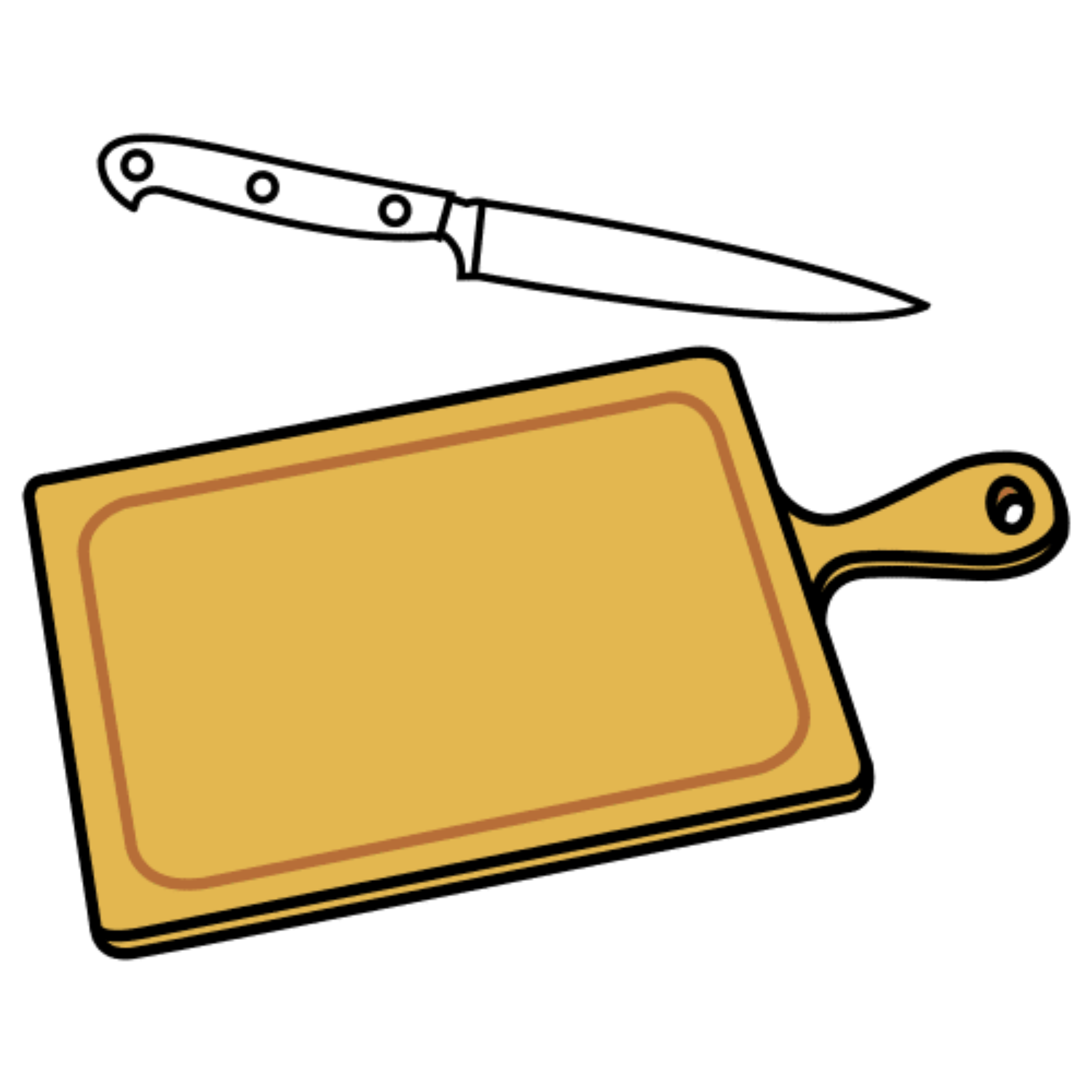 SASTOJCI
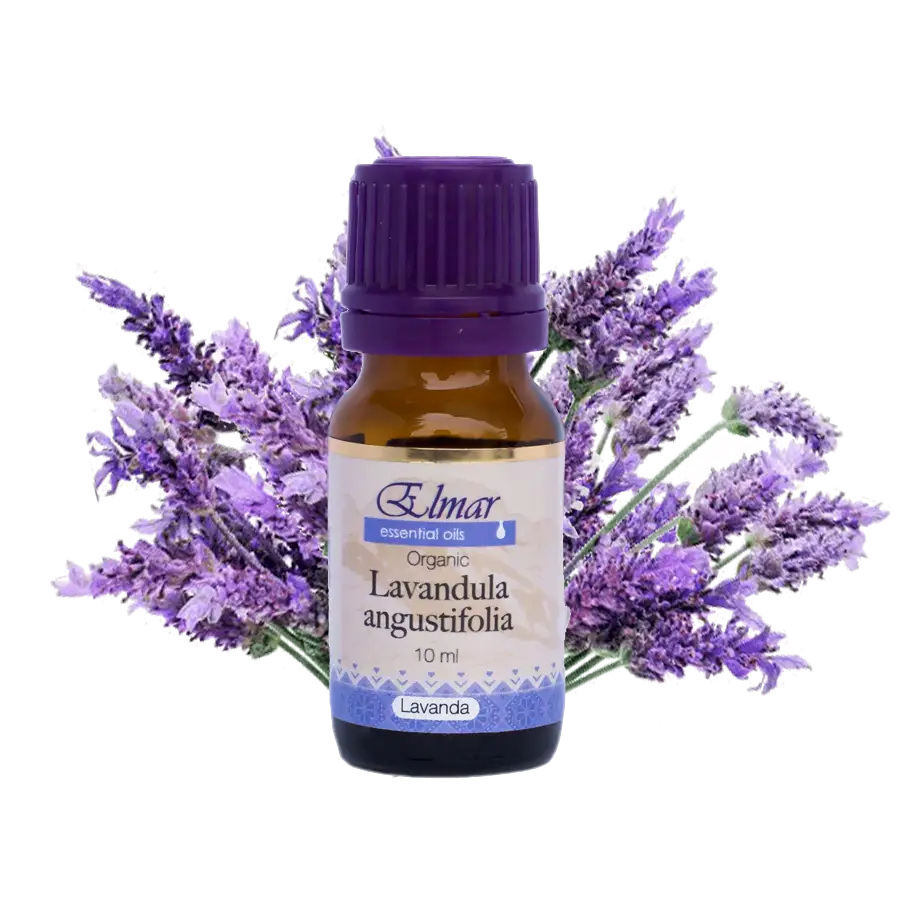 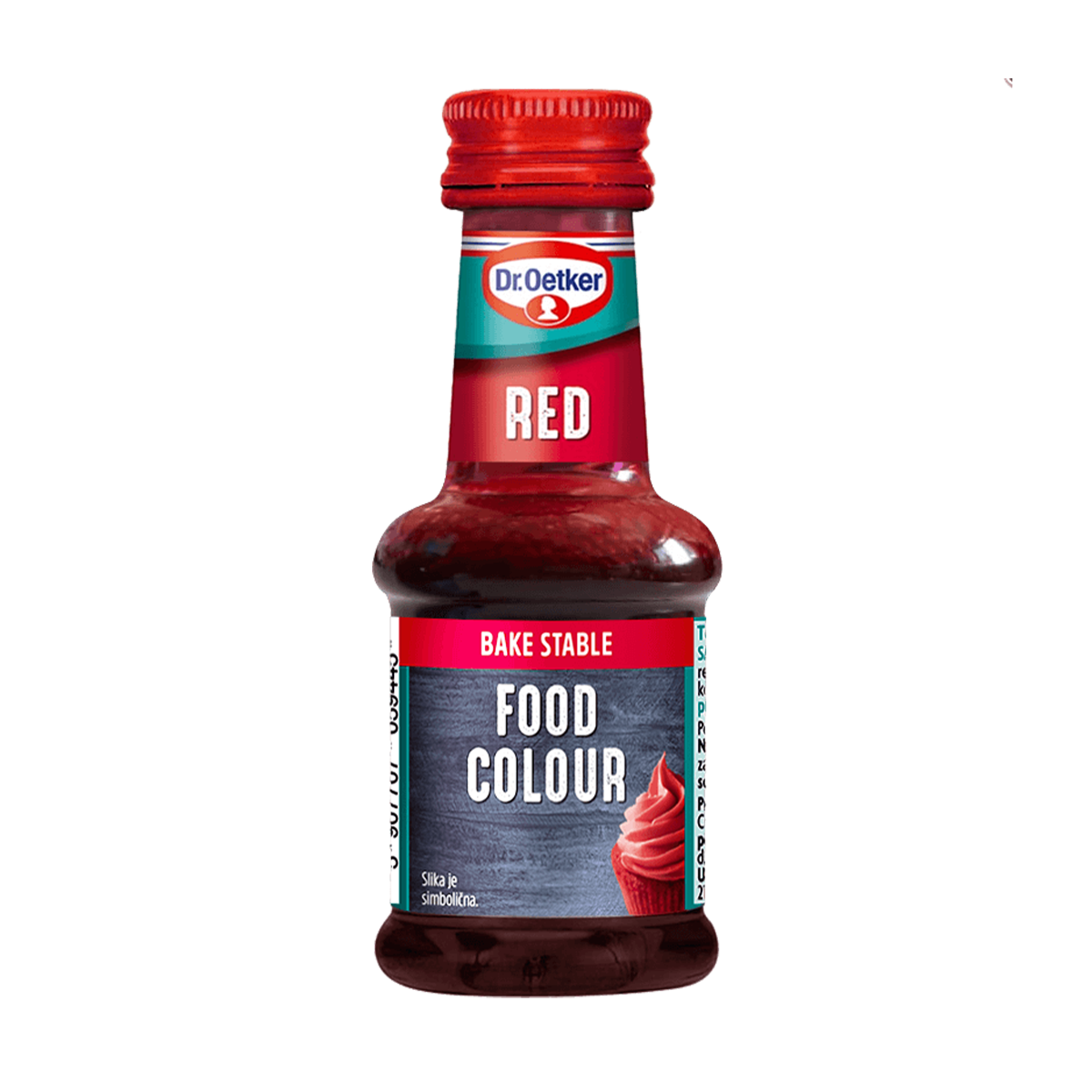 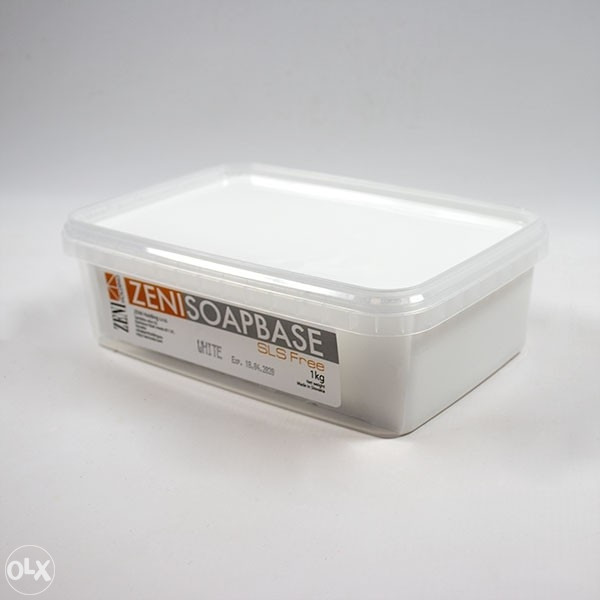 POSTUPAK
1. KORAK
IZVAGATI 40 GRAMA GLICERINSKE BAZE. 


                            40 GRAMA  =
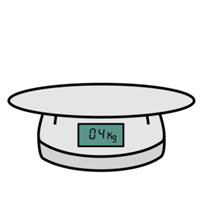 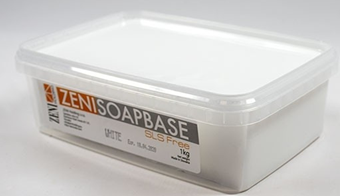 2. KORAK
GLICERINSKU BAZU NASJECKATI U LIMENU POSUDU.
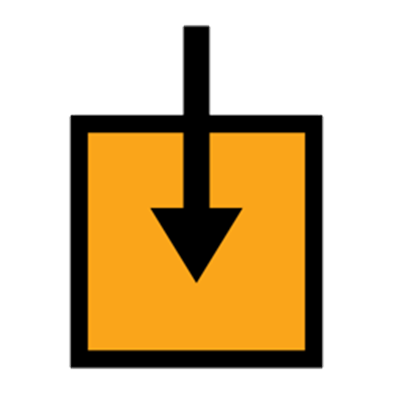 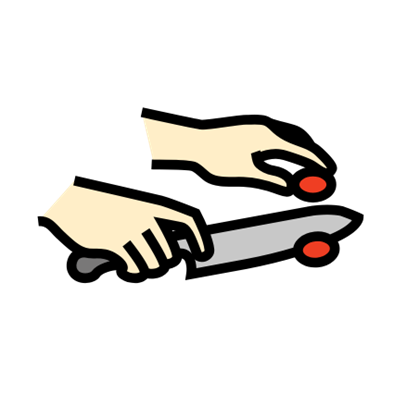 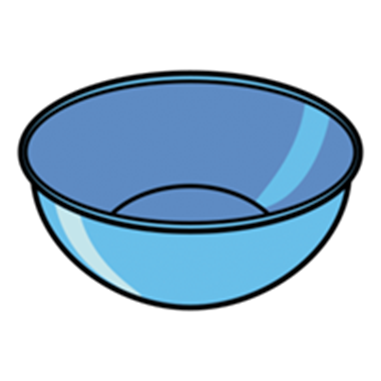 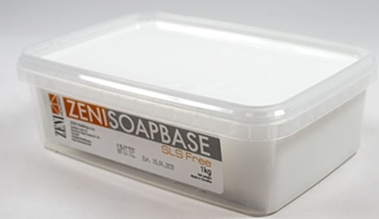 3. KORAK
DODATI 2-3 KAPI LAVANDINOG ULJA.





                         2-3
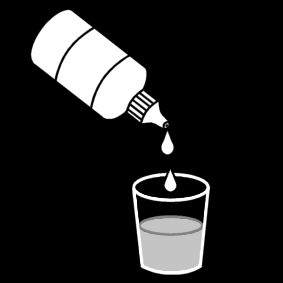 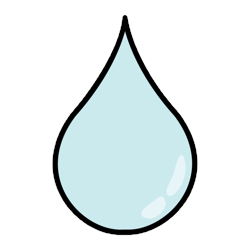 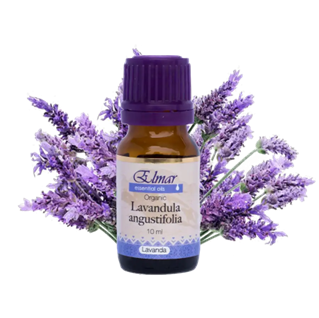 4. KORAK
DODATI 1 KAP JESTIVE BOJE.




                                                      1
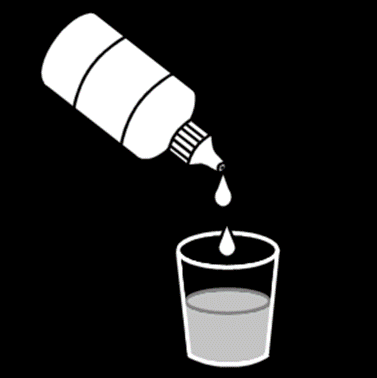 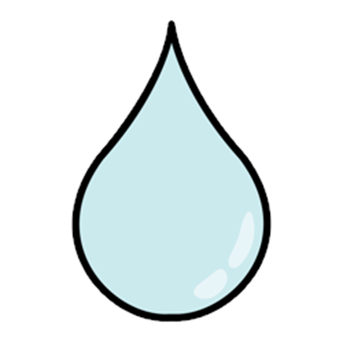 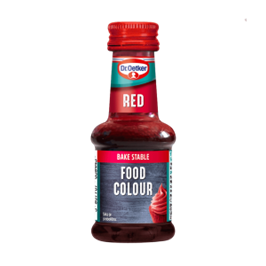 5. KORAK
ULITI VODU U MALI LONAC.
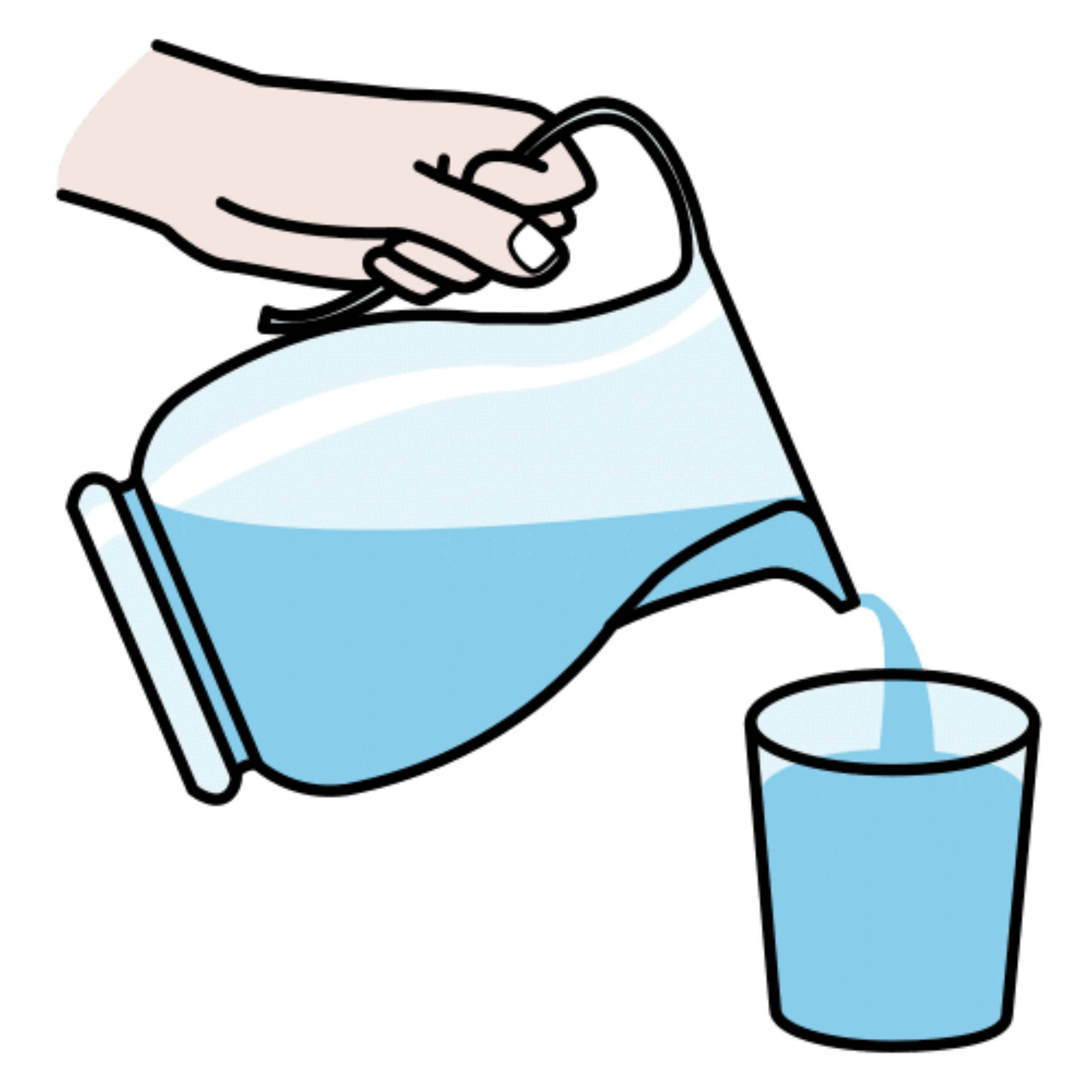 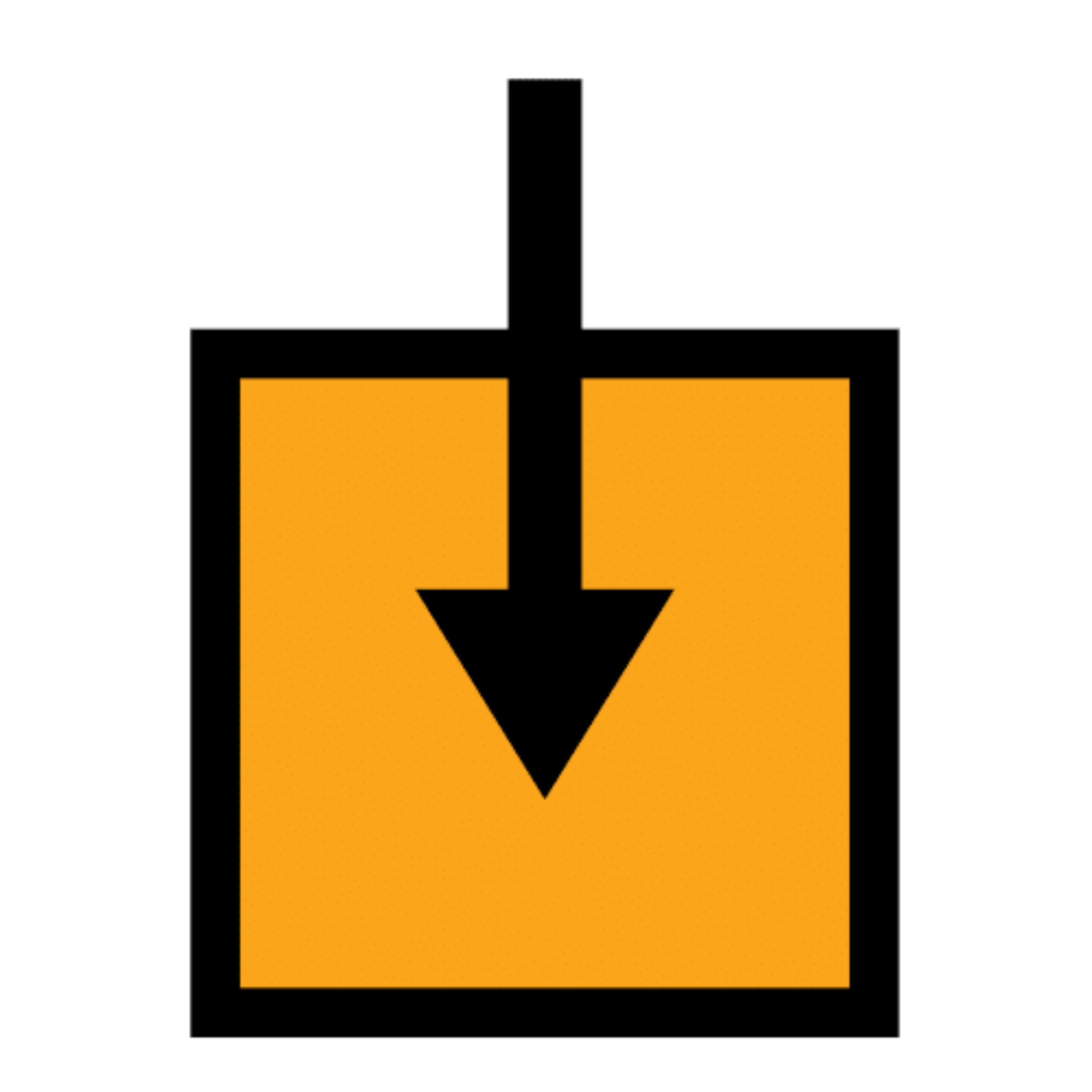 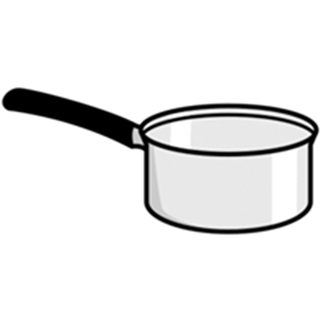 6. KORAK
UPALITI ŠTEDNJAK.            STAVITI LONAC NA ŠTEDNJAK.
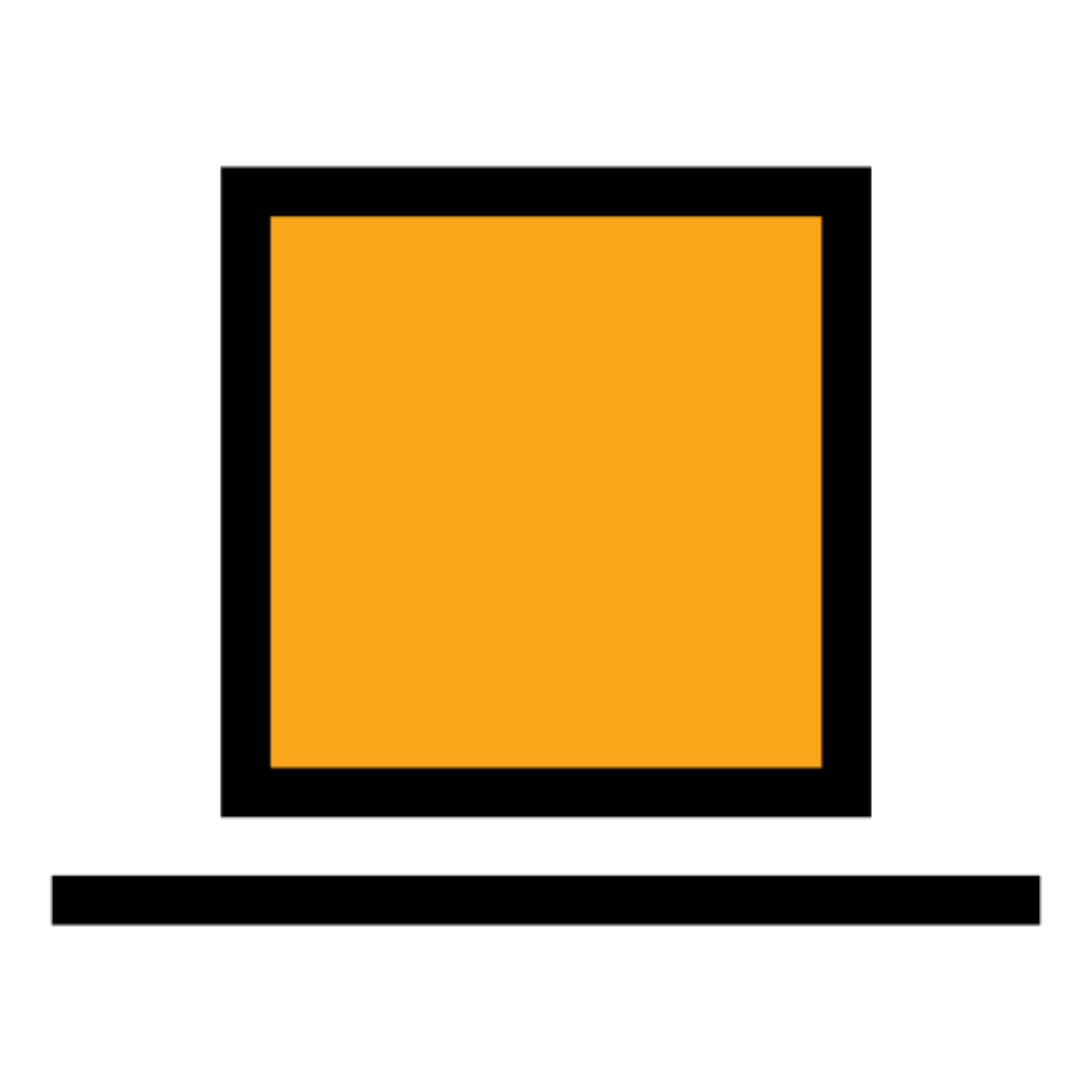 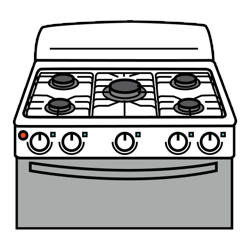 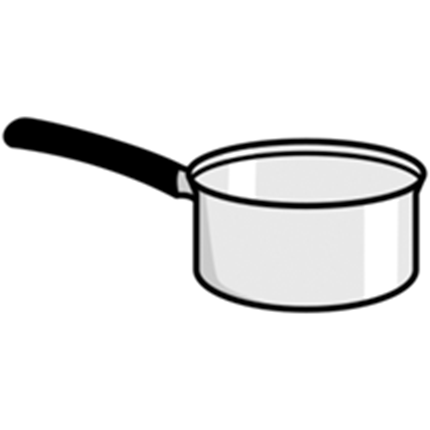 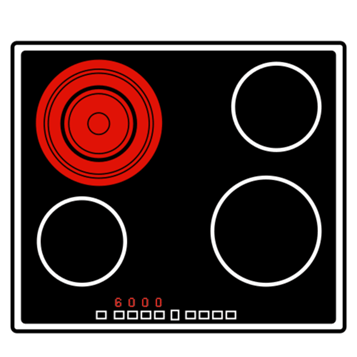 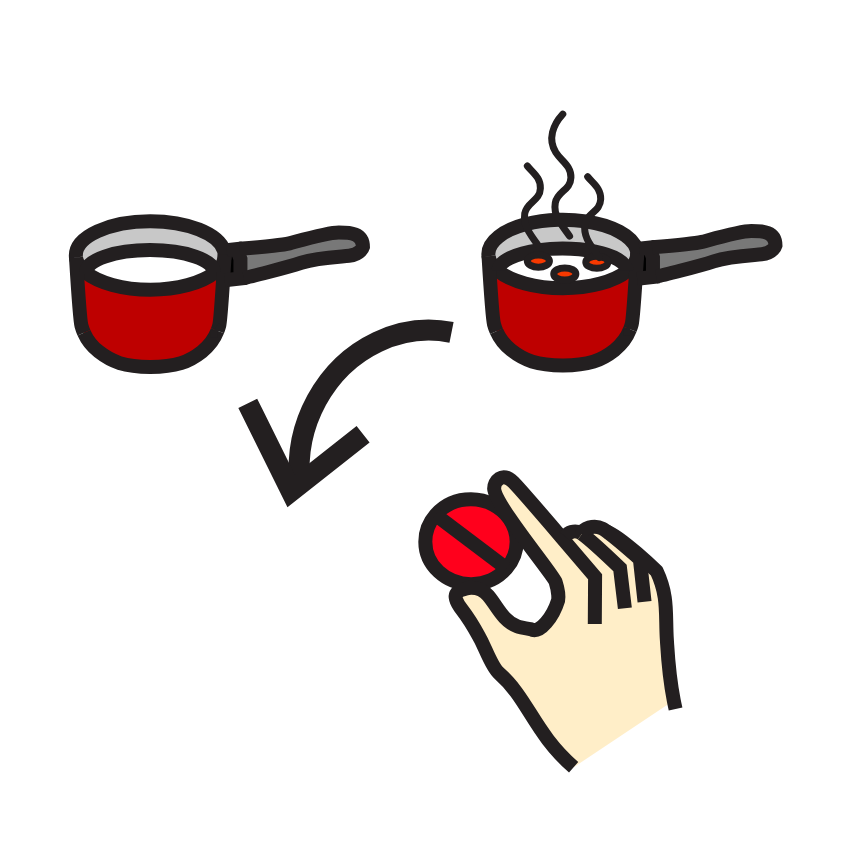 7. KORAK
PRIČEKATI DA SE VODA ZAGRIJE. OPREZ! VRUĆE JE.
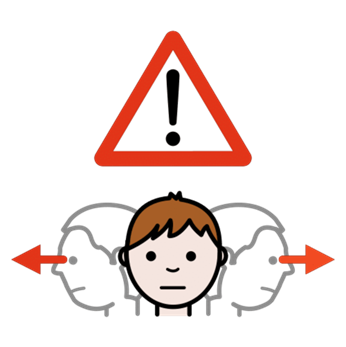 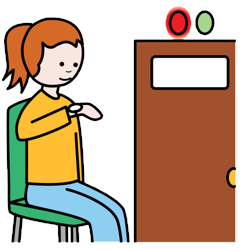 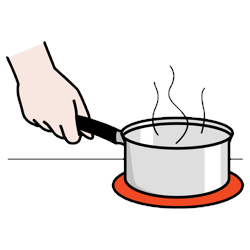 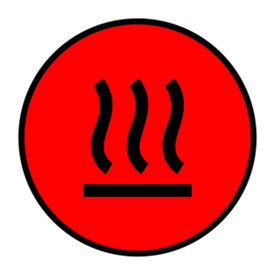 8. KORAK
STAVITI LIMENU POSUDU U KOJOJ JE GLICERINSKA BAZA NA LONAC U KOJEM SE ZAGRIJALA VODA.
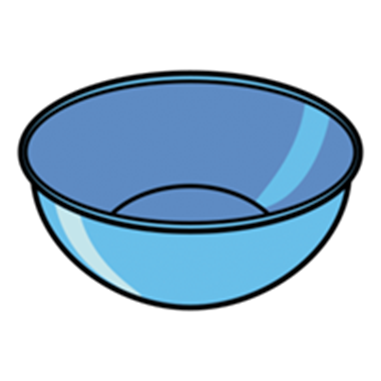 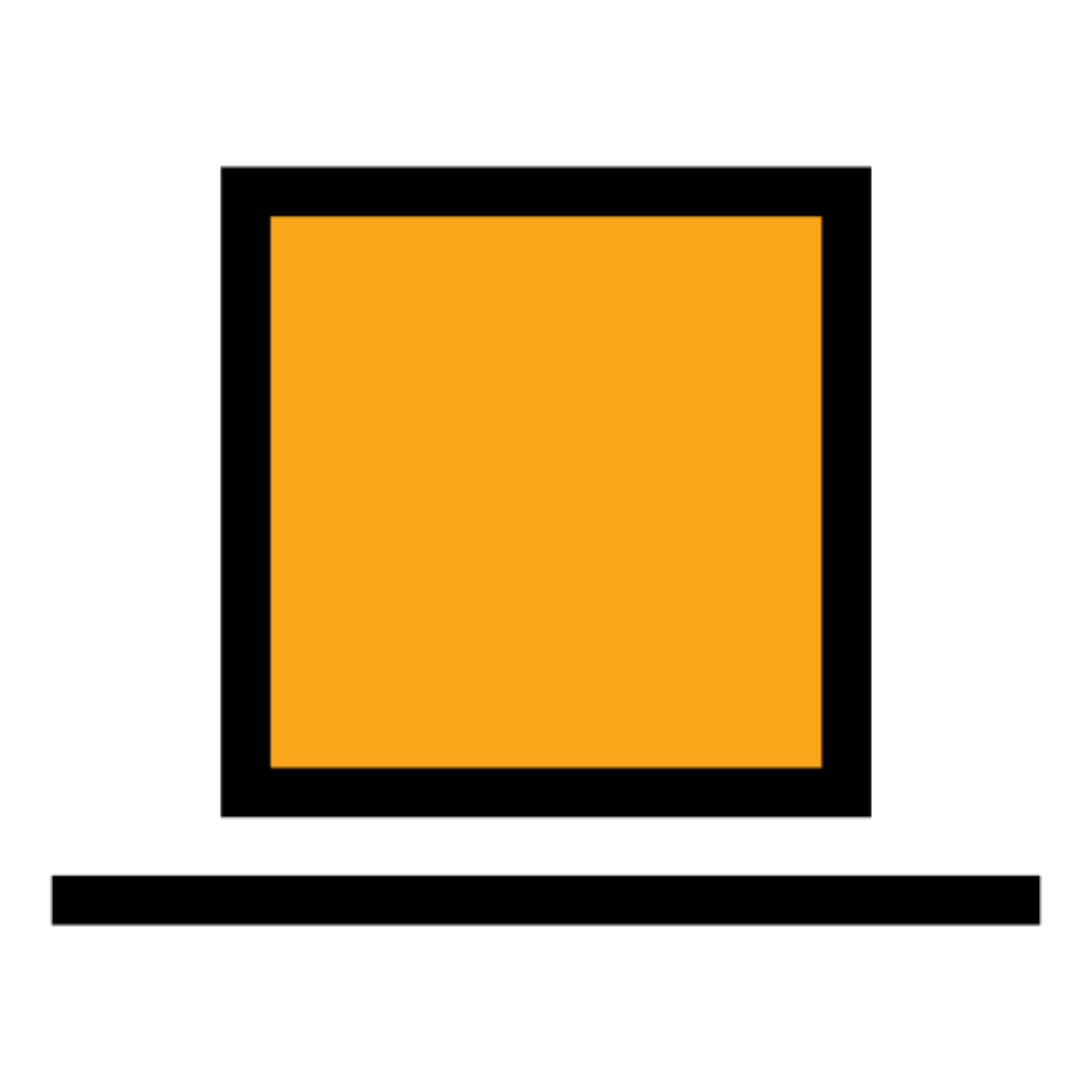 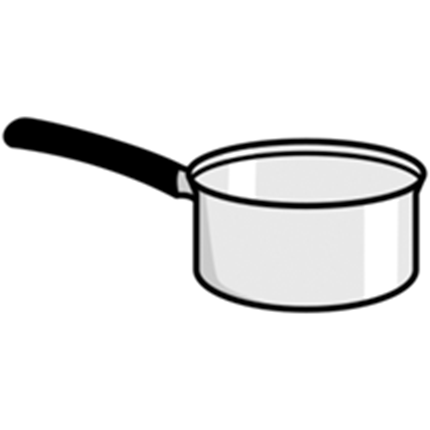 9. KORAK
PRIČEKATI DA SE OTOPI, PROMIJEŠATI ŽLICOM.
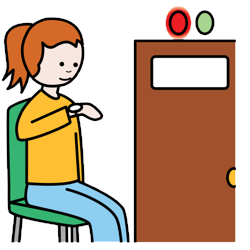 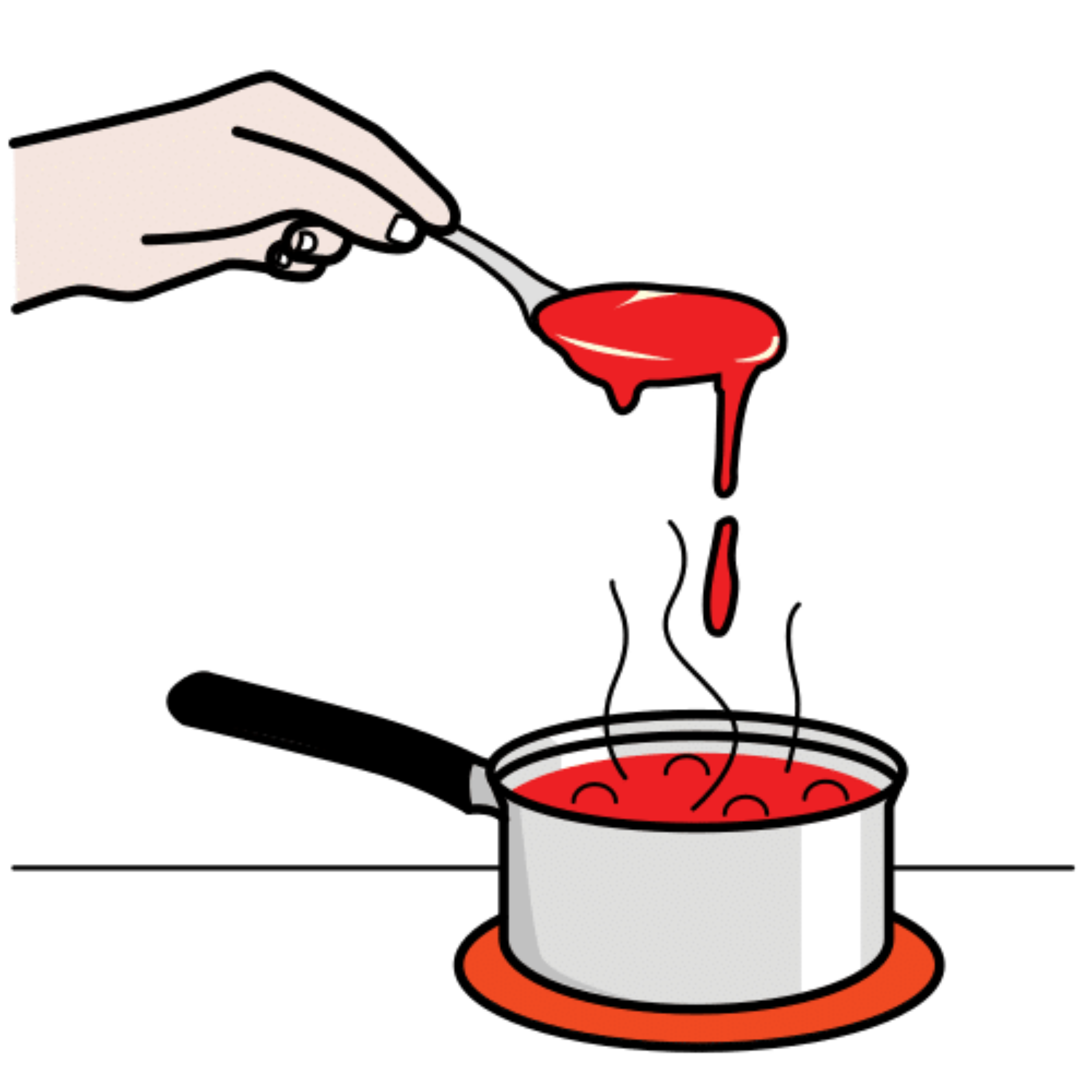 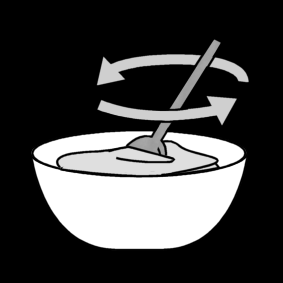 10. KORAK
ISKLJUČITI ŠTEDNJAK.  OPREZ! VRUĆE JE.
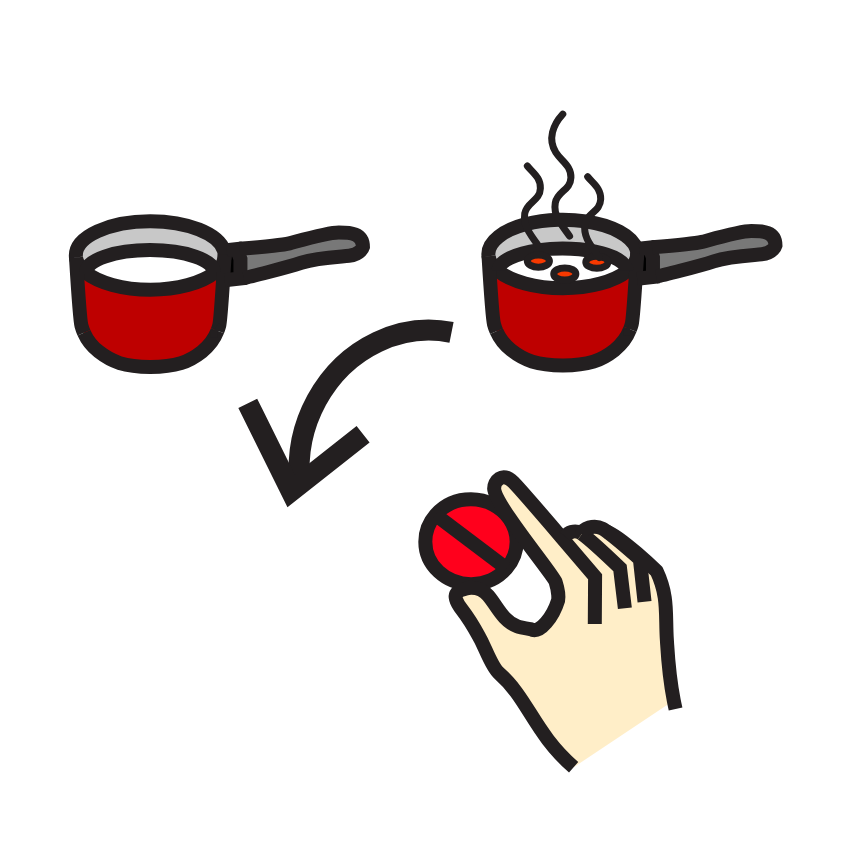 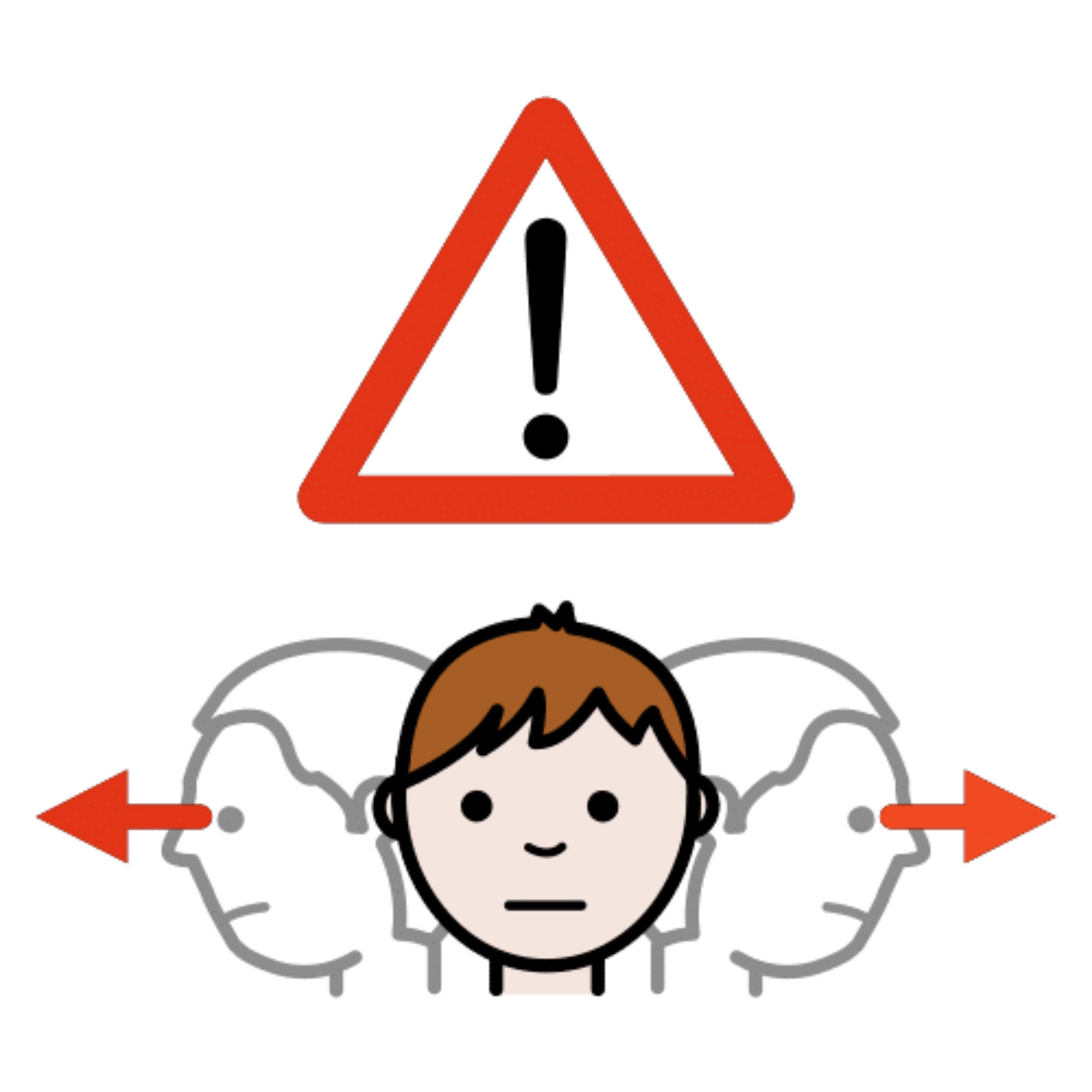 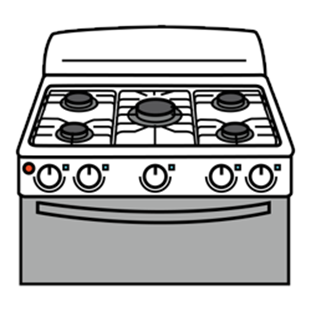 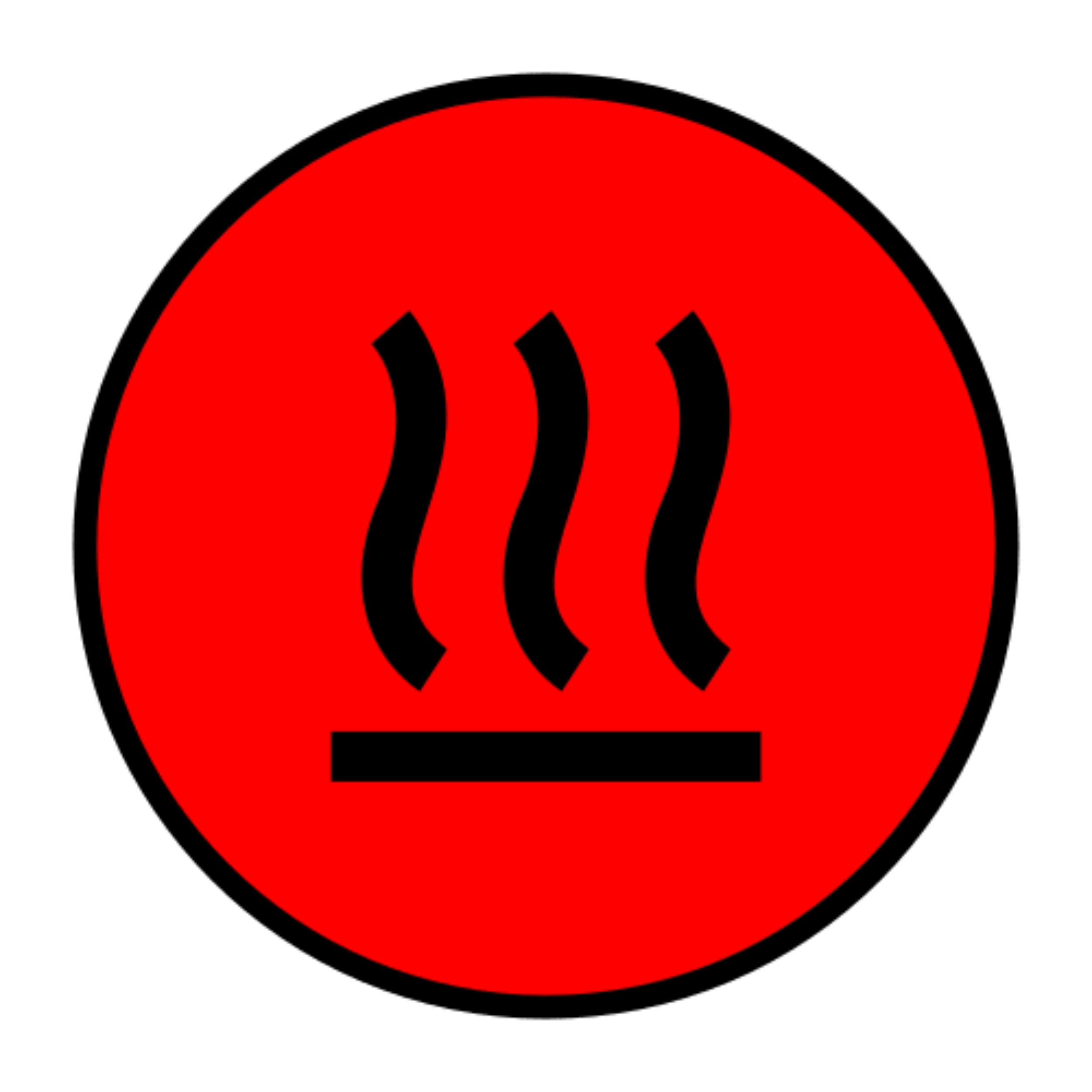 11. KORAK
ISTRESTI IZ POSUDE U MODLICE.
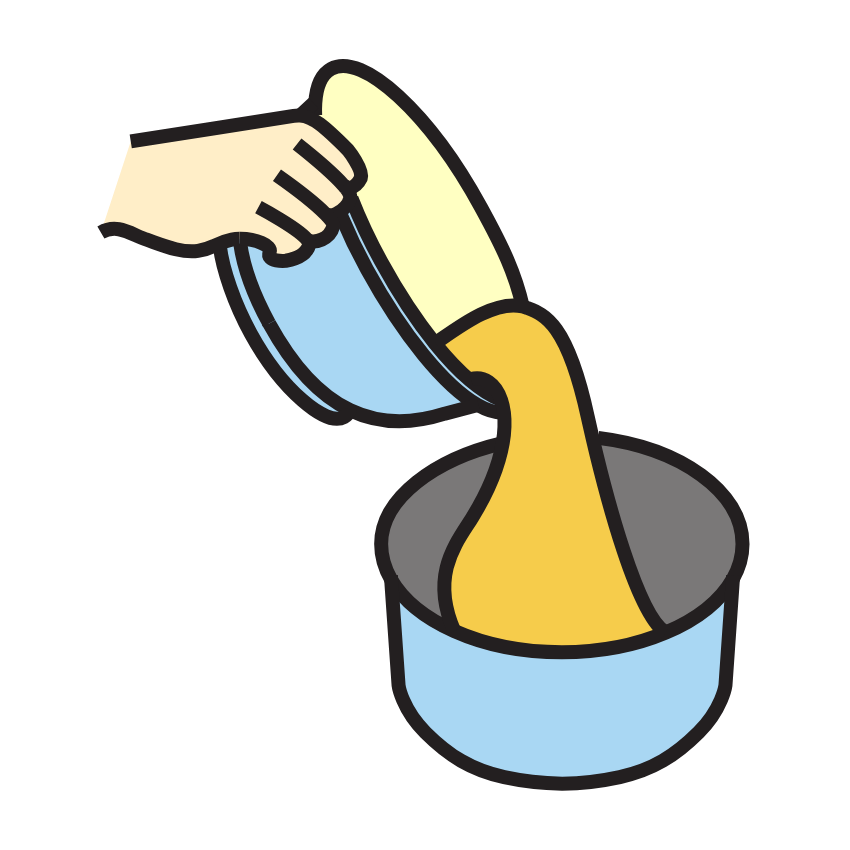 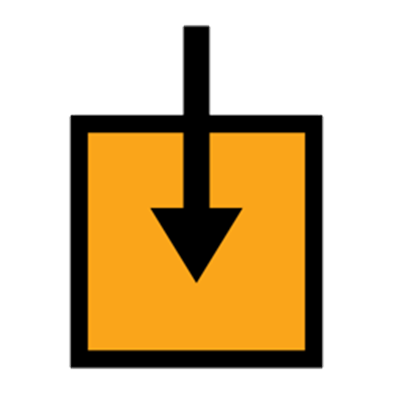 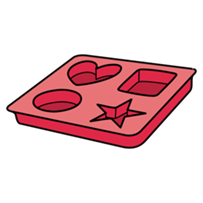 12. KORAK
PRIČEKATI 30 MINUTA DA SE OHLADI.




                                 30
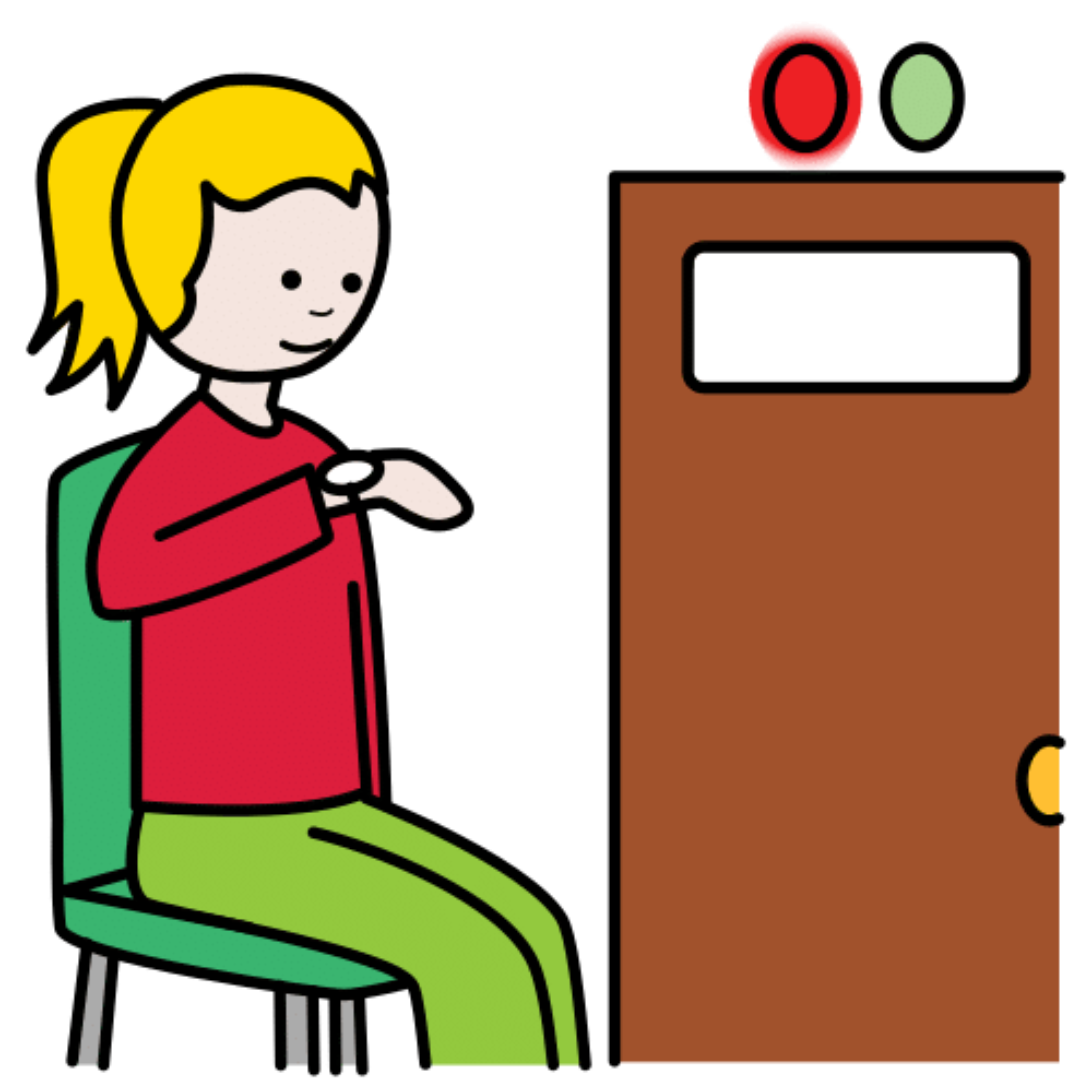 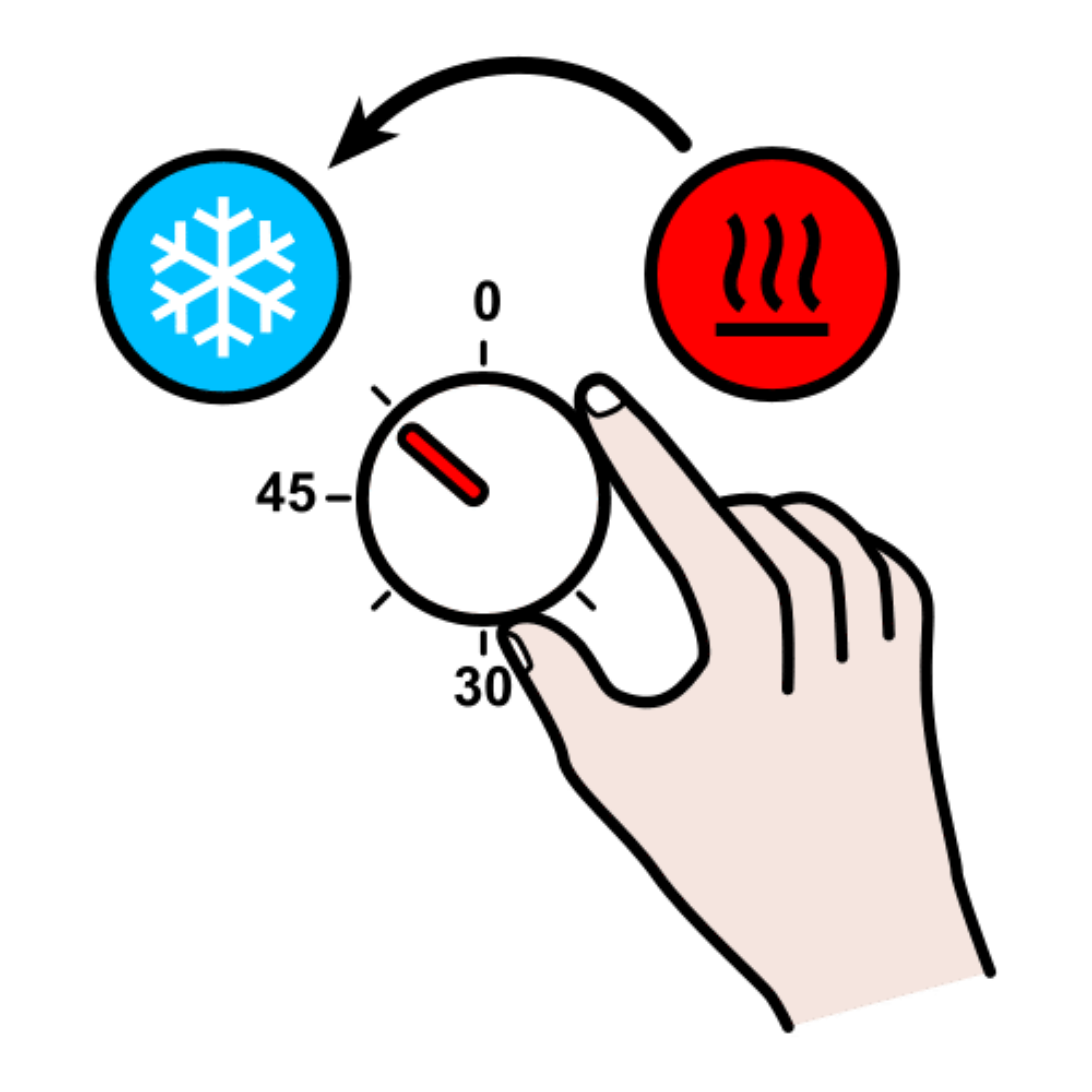 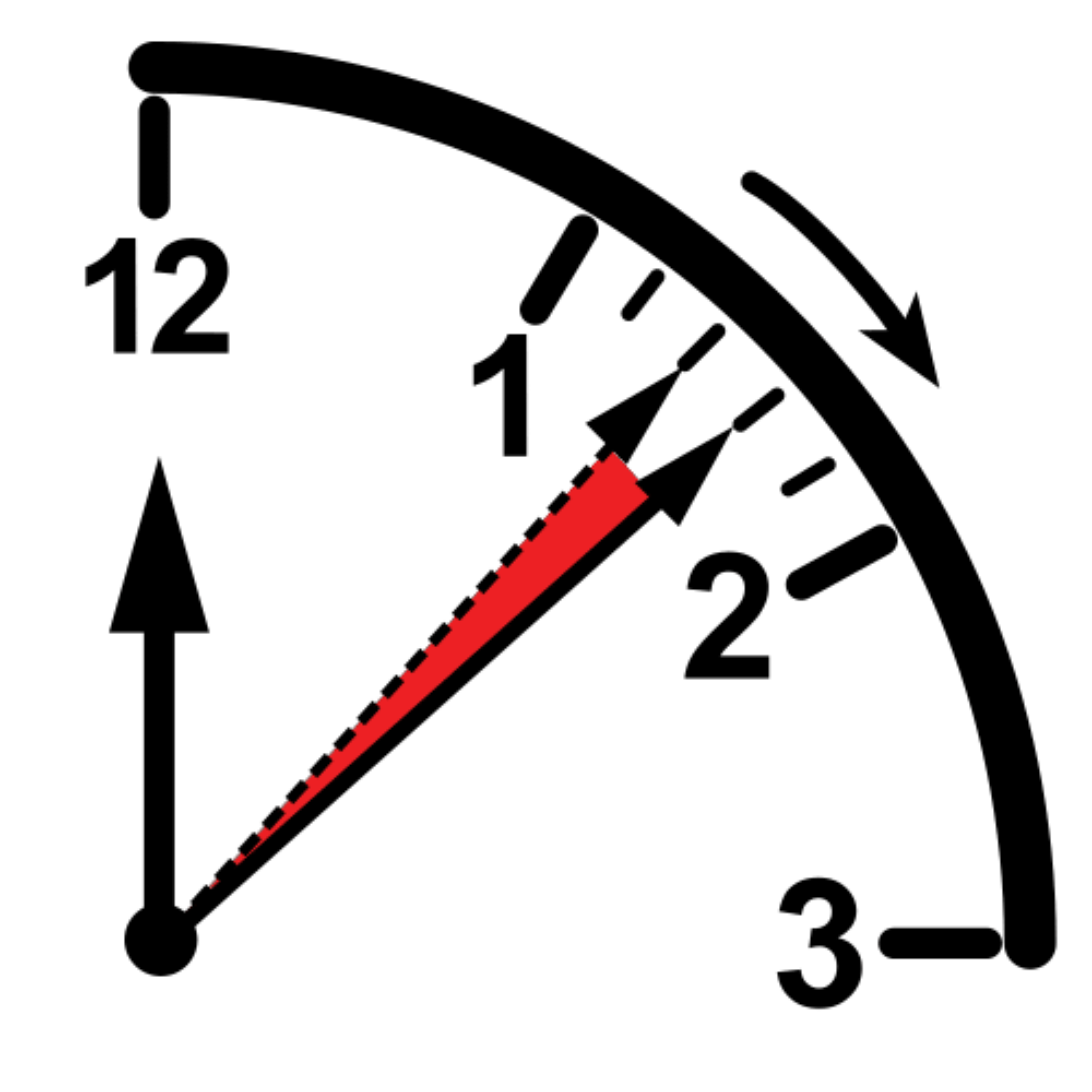 13. KORAK
IZVADITI IZ KALUPA.
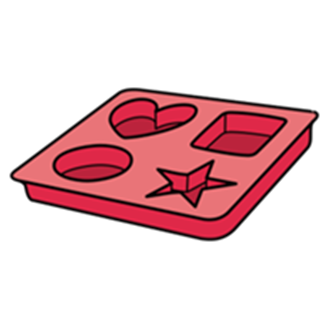 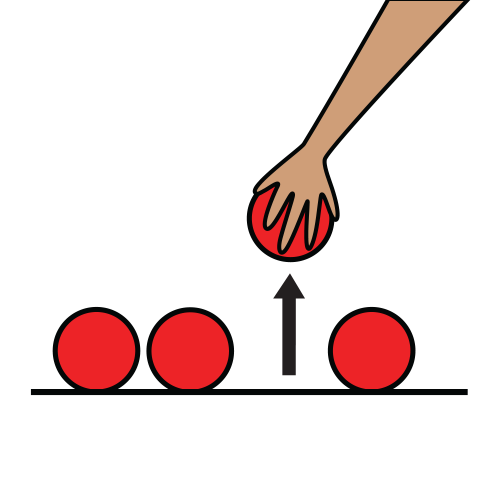 BRAVO!                GOTOV JE SAPUN!
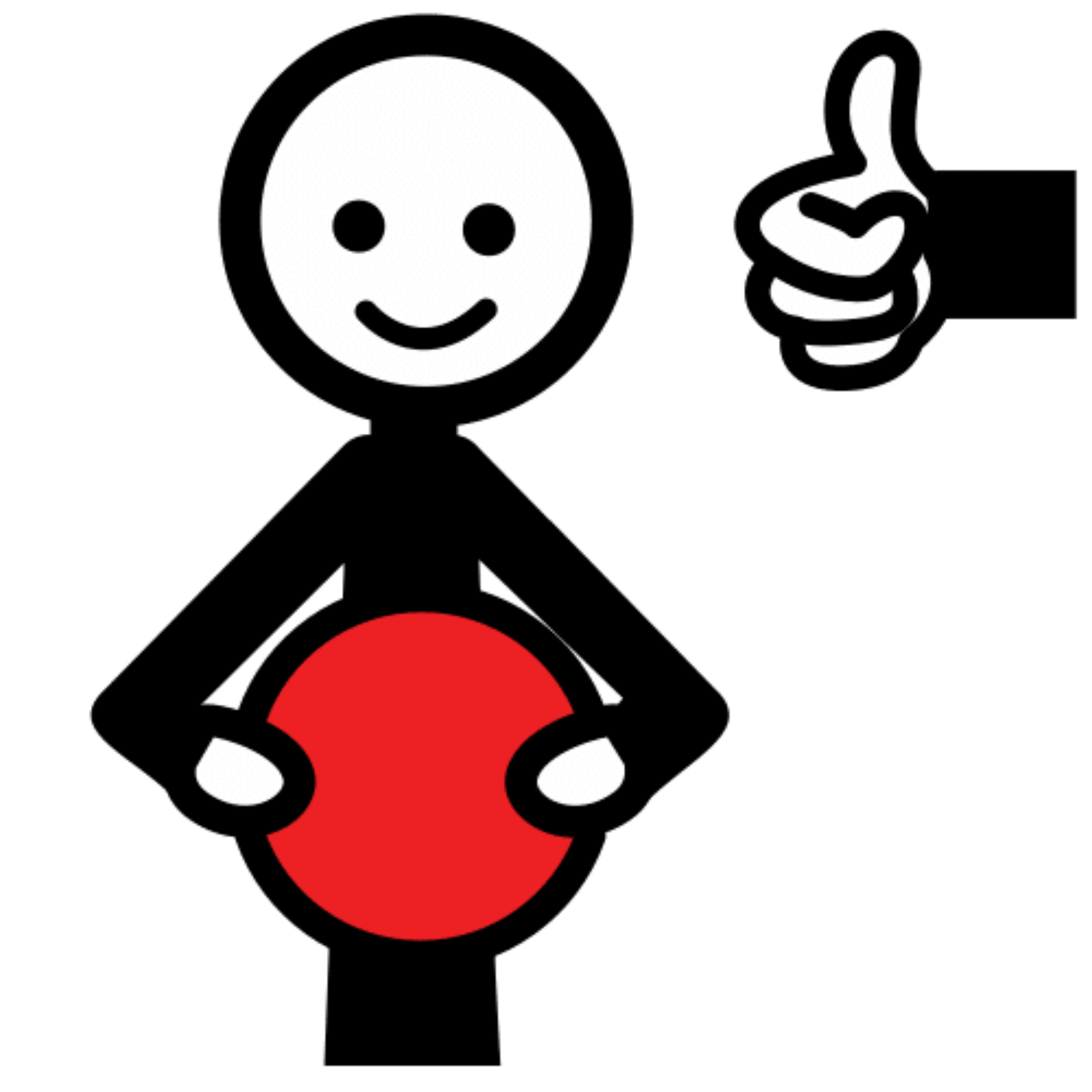 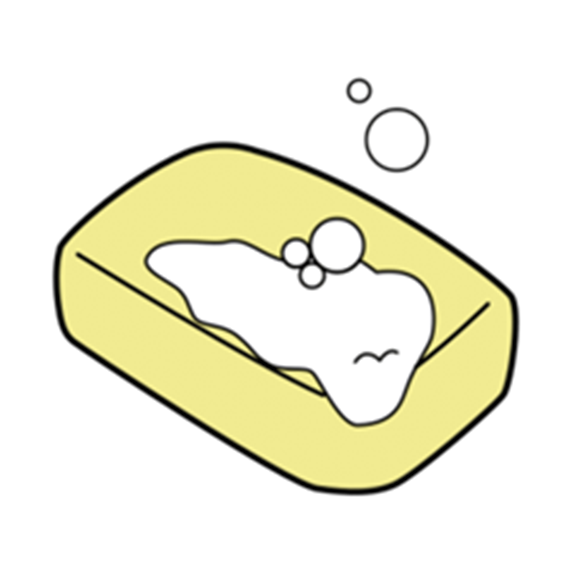 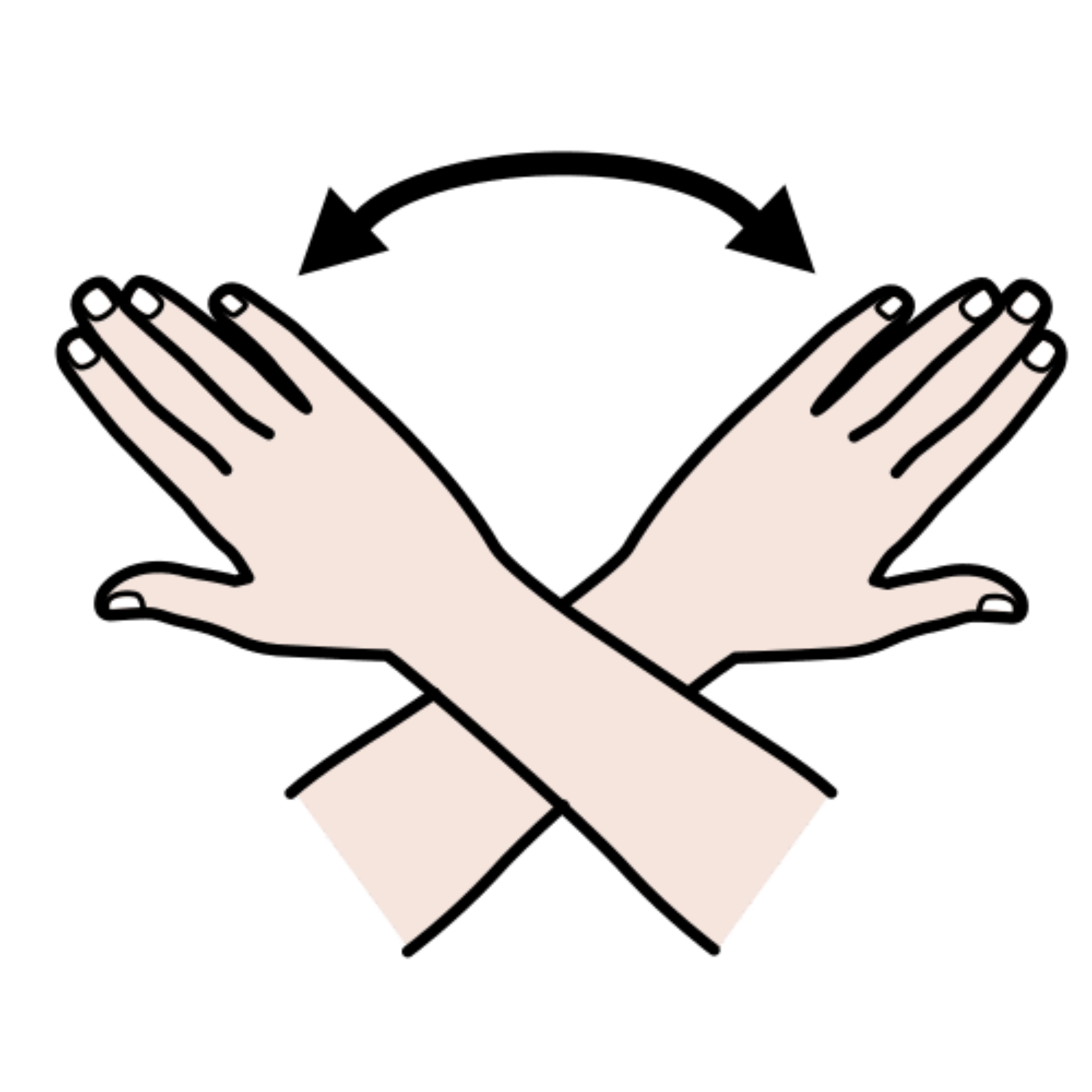